The Heart
The heart is a muscular structure about the size of the human fist
It is surrounded
by a fluid-filled
membrane called
the pericardium
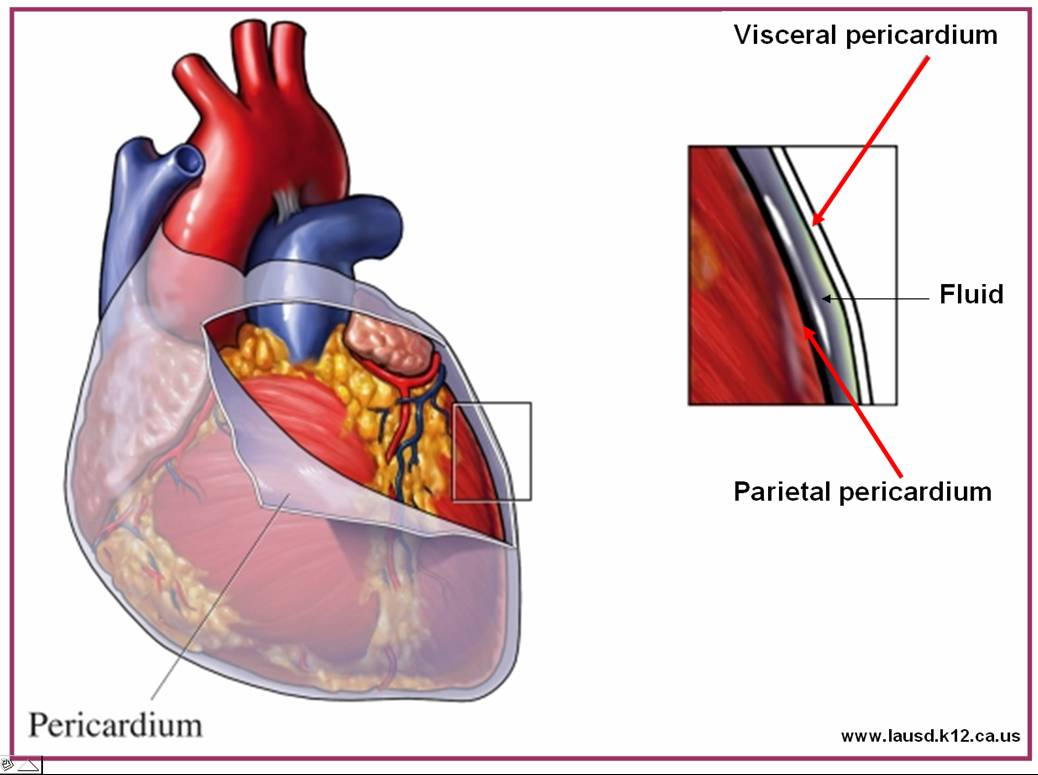 The Heart’s Chambers
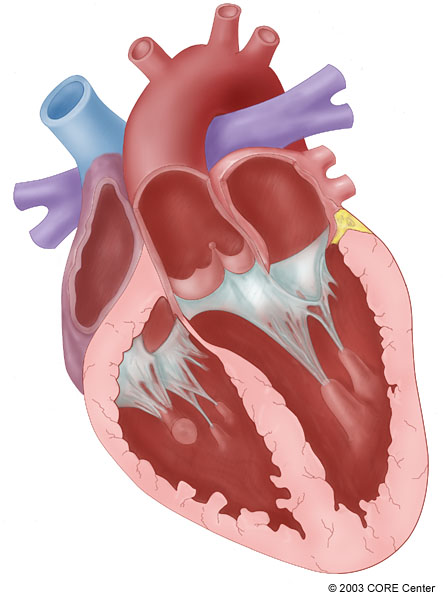 Humans: 4-chambered heart
2 thin-walled atria – holding
chambers for blood entering the heart from either Circulatory System
2 thick-walled ventricles - 
muscular; pump the blood to distant tissues
Separated by the septum
Circulation Within The Heart
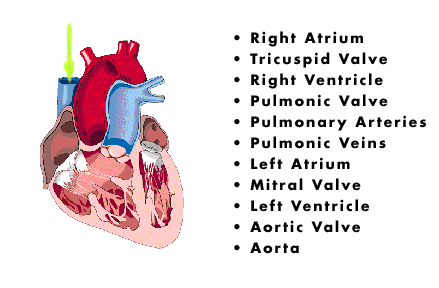 The Vena Cava
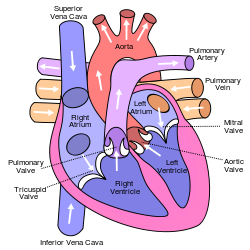 The superior vena cava brings in blood from the head, and the inferior vena cava brings in blood from the rest of the body
The Pulmonary Arteries
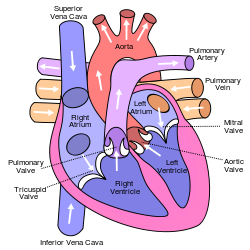 The pulmonary arteries carry deoxygenated blood from the right ventricle to the lungs
The Pulmonary Veins
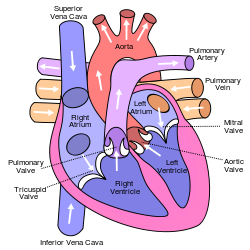 Oxygenated blood from the lungs enters the left atrium from the pulmonary veins
The Aorta
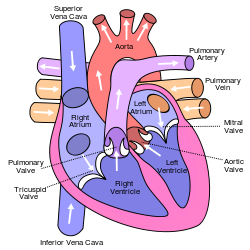 The aorta carries oxygenated blood from the left side of the heart to the rest of the body
Coronary Arteries
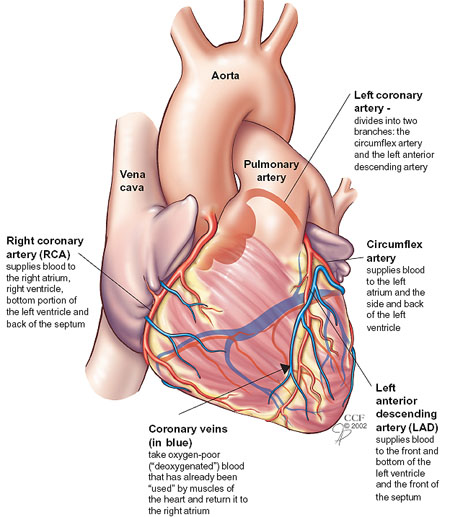 Coronary arteries run
along the muscle tissue
on the surface of the
heart, bringing oxygen
and nutrients to the
Muscle


If these arteries
become blocked, then
the muscle will slowly die
The heart, unlike other organs, will not slow down if there are not enough nutrients or oxygen to support it
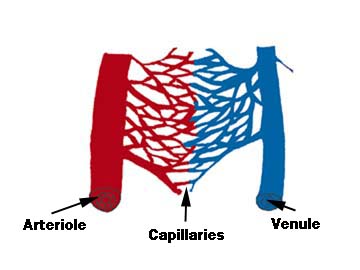 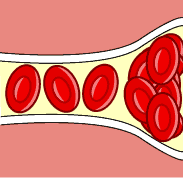 Capillaries – site of fluid and gas exchange
Composed of a single layer of cells
Diameter: 0.005mm – RBC’s must travel through in single file
Easily destroyed – bruising occurs as blood rushes into interstitial spaces
O2 diffuses from blood to tissues through capillaries
Setting The Heart’s Tempo
The muscle of the heart is unlike other muscles in the body
The muscle cells of the heart are branched
These muscle tissues, known as myogenic muscle will beat without nerve stimulation
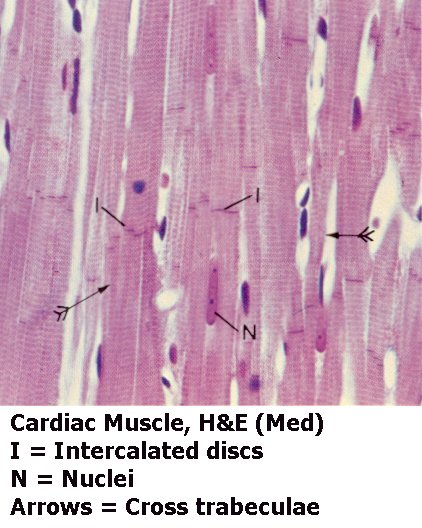 Heart Sounds
The familiar sounds of a heartbeat are due to the opening and closing of valves
As the ventricles contract, blood is forced up the sides of the ventricle and the AV valve closes, producing a “lubb” sound
As the ventricles relax, blood pressure decreases and the semilunar valves close, causing the “dubb” sound
Blood Pressure
Sphygmomanometer – the apparatus used to measure BP
Systolic BP – maximum pressure exerted during ventricular contraction
Diastolic BP – lowest pressure before ventricles contract again
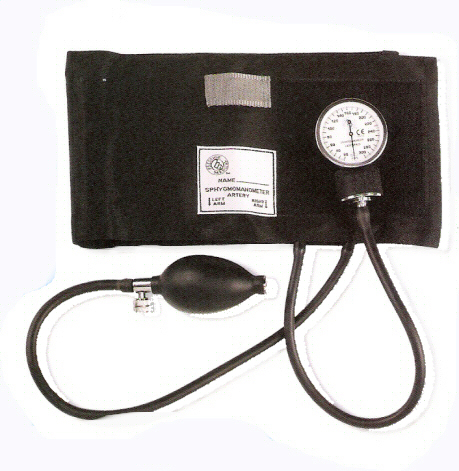 [Speaker Notes: Blood pressure = systole over diastole – measured on the arm]
*Arteries are Reservoirs for Blood
2 factors:
Cardiac Output
Arteriolar resistance
Constriction of arterioles  more blood in artery  higher BP
Diameter affected by: 
nerve & endocrine controls
metabolic products  must maintain homeostasis
Cardiac Output
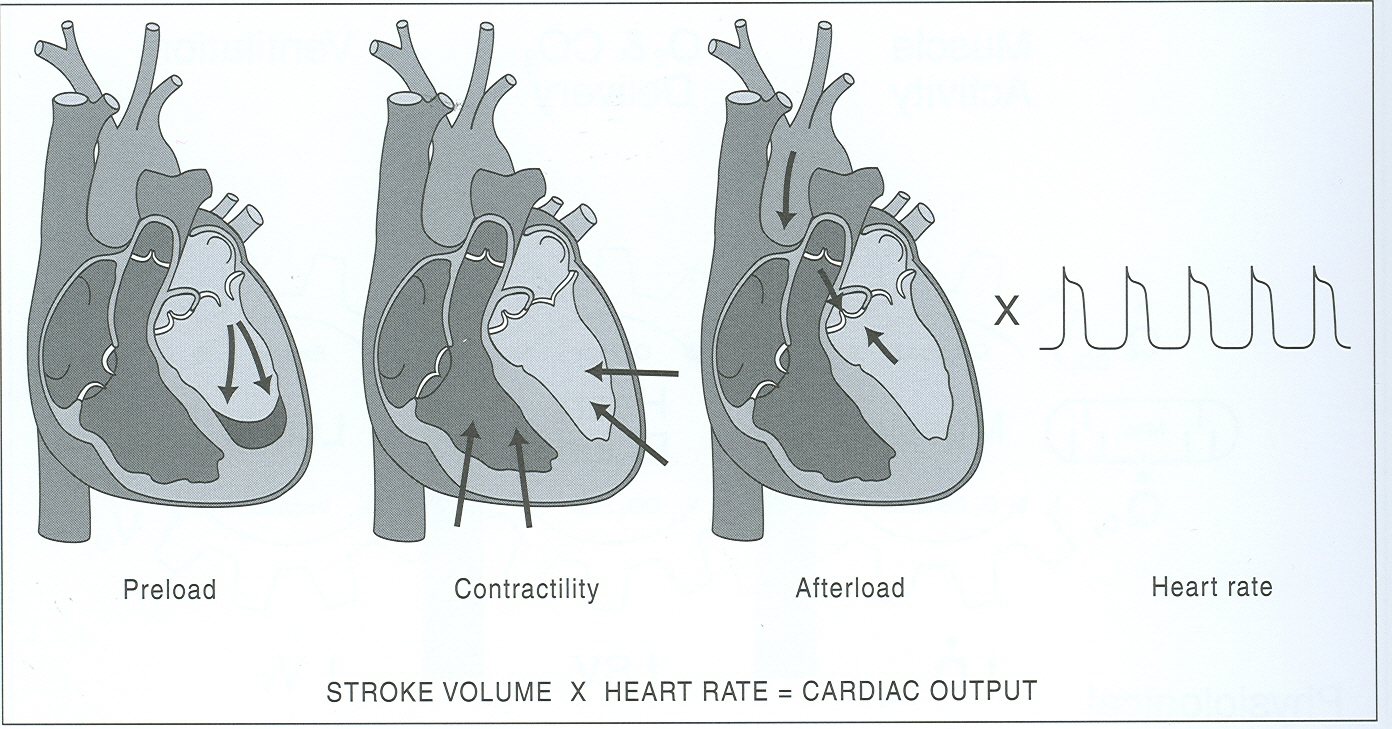 Cardiac output refers to the amount of blood that flows from each side of the heart per minute
Two factors affect cardiac output:
Stroke Volume – the amount of blood pumped by each beat of the heart
Heart Rate – the number of times the heart beats per minute
Ex:  Calculating Cardiac Output
Tom’s heart has a stroke volume of 50 mL and a heart rate of 100 beats per minute.  Calculate his cardiac output.
Fun Facts
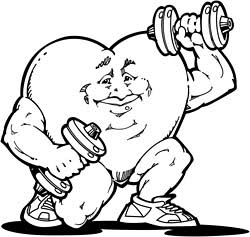 In general, the average person will have a cardiac output of about 5L per minute
People with lower resting heart rates have a more muscular heart and can pump a greater volume with each beat
Pulmonary vs. Systemic
Vessels that carry blood to and from the lungs form the pulmonary circulatory system
Vessels that carry blood to and from the body’s other tissues form the systemic circulatory system
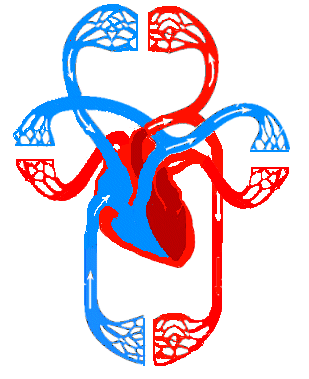 Detecting Problems: Cardiac Catheterization
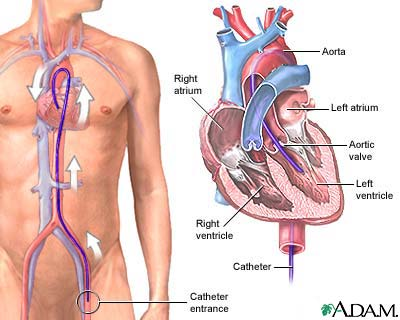 Catheter inserted in leg vein; dye injected
Dye can be viewed on X-ray film; movie can be made
Area of restricted blood flow can be pinpointed before surgery
Common Circulatory System Concerns
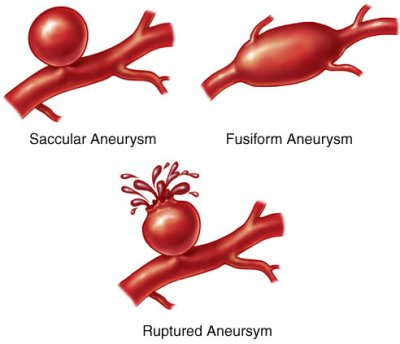 Sometimes, an artery wall will become weak and bulge (known as an aneurysm)
If this is not attended to, the artery will burst
This can lead to a ruptured aneurysm
Atherosclerosis
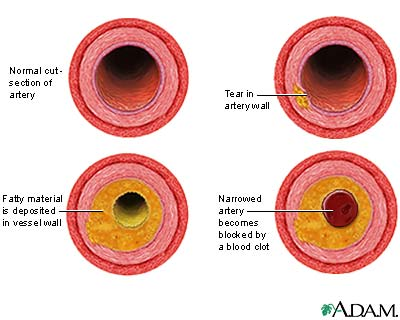 If a person’s diet
contains too much fat, it will build up in the arteries
The fat encourages a fibrous growth of calcium and other minerals to deposit on its surface (this is known as plaque)
The fat and plaque can partially (or in extreme cases almost completely) block the passage of blood
This condition is known as atherosclerosis
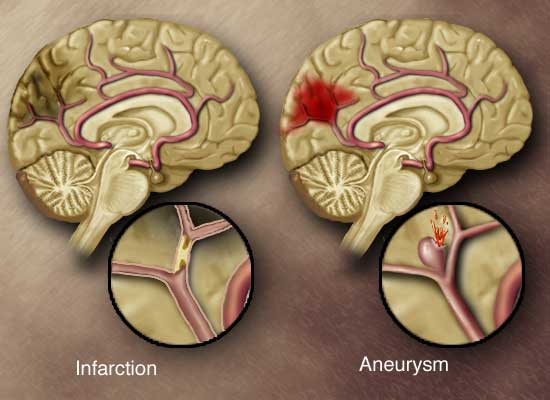 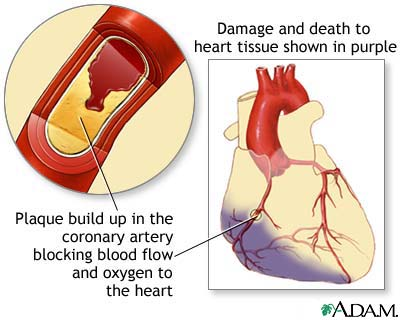 This leads to very high
blood pressure
Around the deposit, blood can clot
This will reduce the amount of oxygen and nutrients from reaching the tissues
If this occurs in the vessels supplying heart muscle, the patient will have a heart attack
If this occurs in the vessels supplying the nervous tissue of the brain, it results in a stroke
Helping the Heart
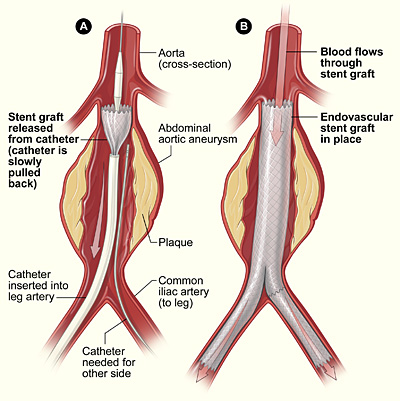 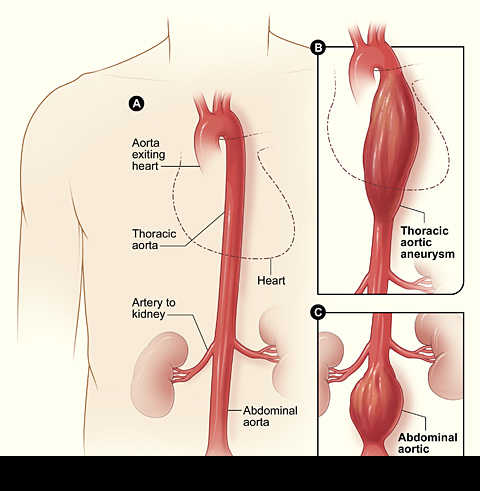 Treatment of Atherosclerosis
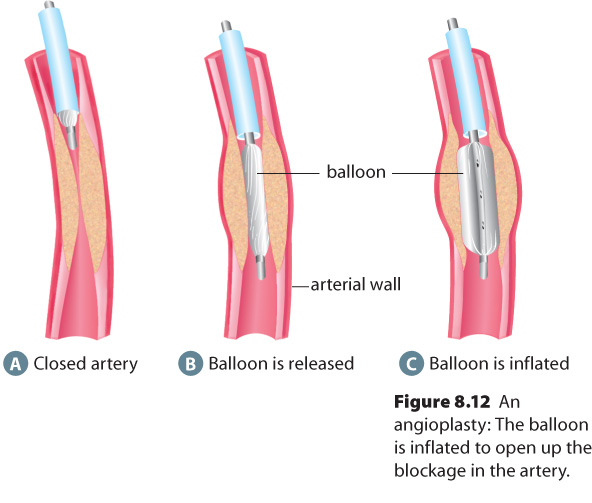 Angioplasty may be used to treat this condition
Coronary Bypass Surgery
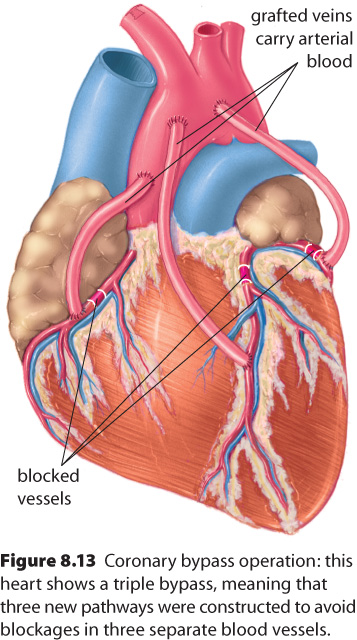 In this surgery, grafted veins are used to provide a route through which blood may travel around the blocked vessels